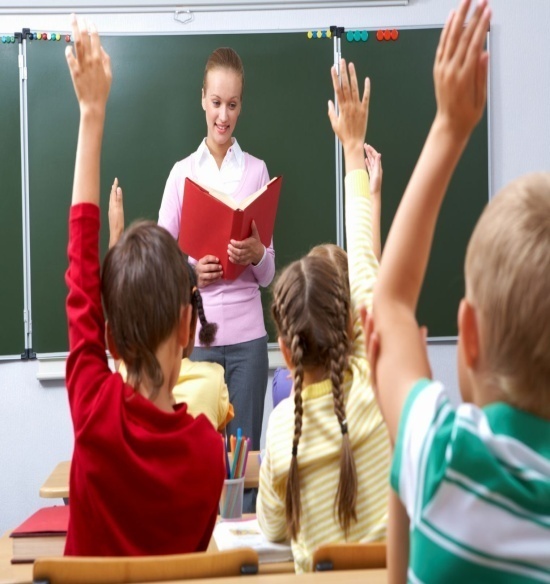 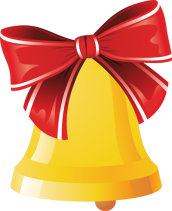 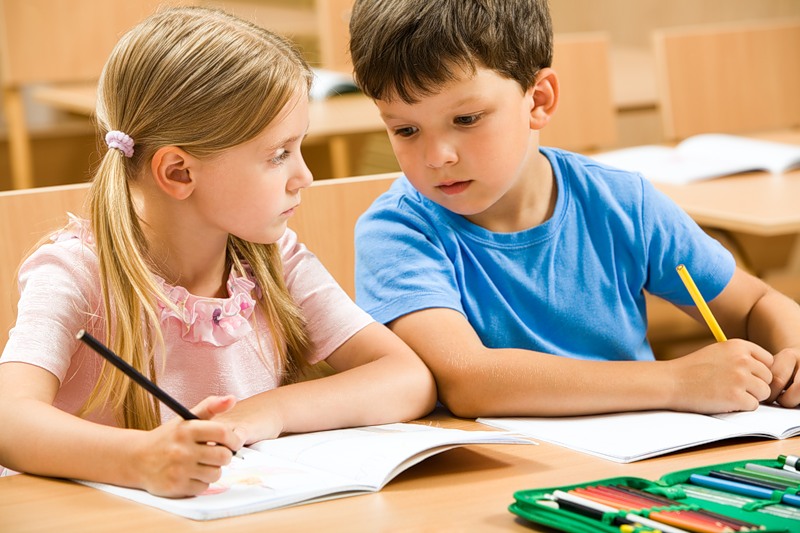 Учитель,
 которого ждут!
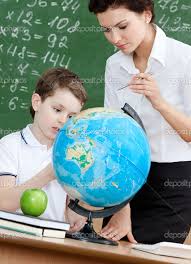 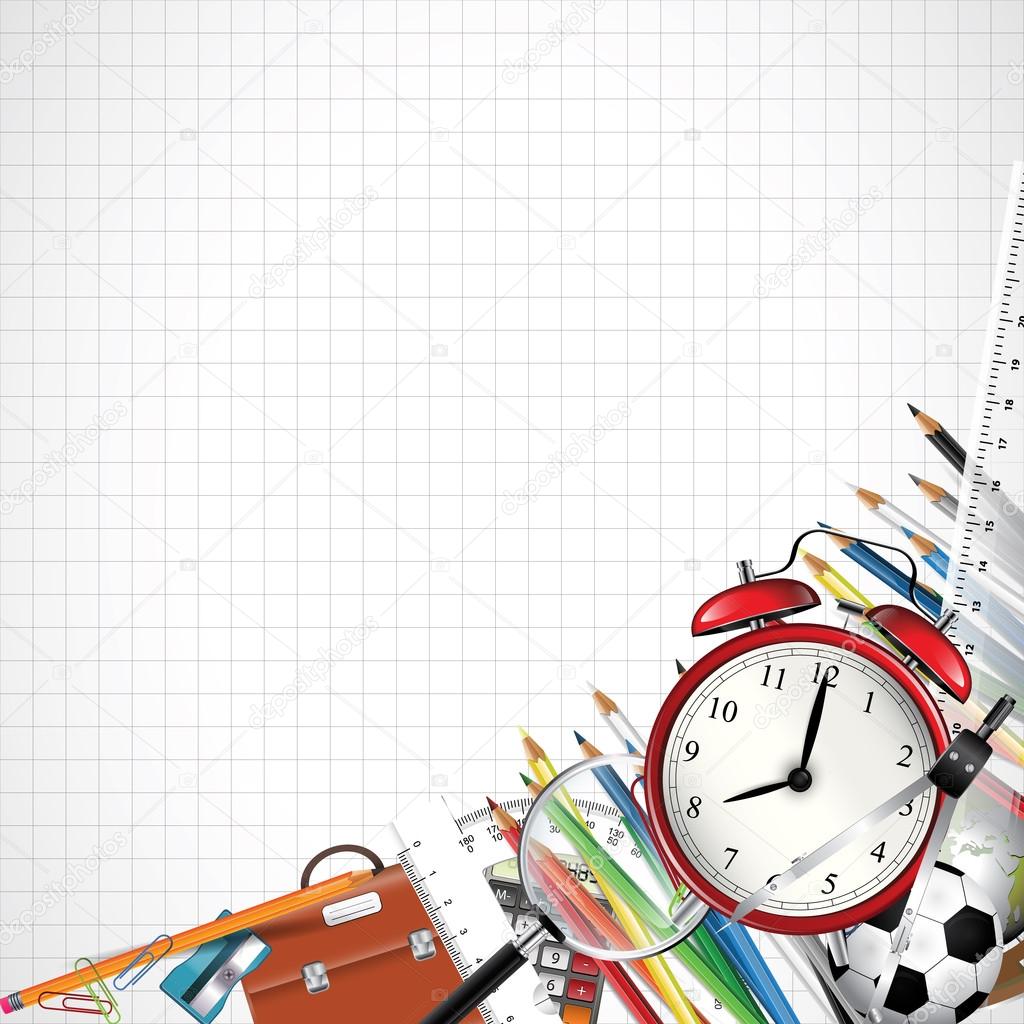 Молодой специалист:
Материальные меры  поддержки молодых специалистов
Ежемесячная денежная компенсация расходов на оплату занимаемых жилых помещений, а также расходов на отопление и освещение в размере 325 рублей
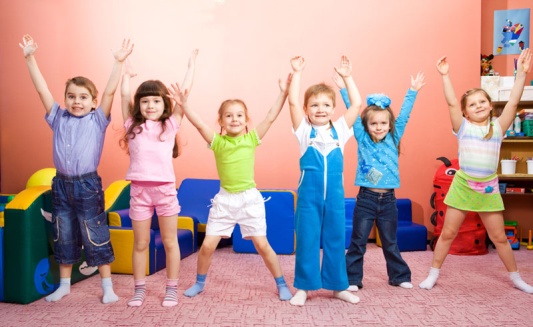 Материальные меры  поддержки молодых специалистов
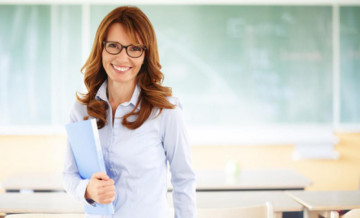 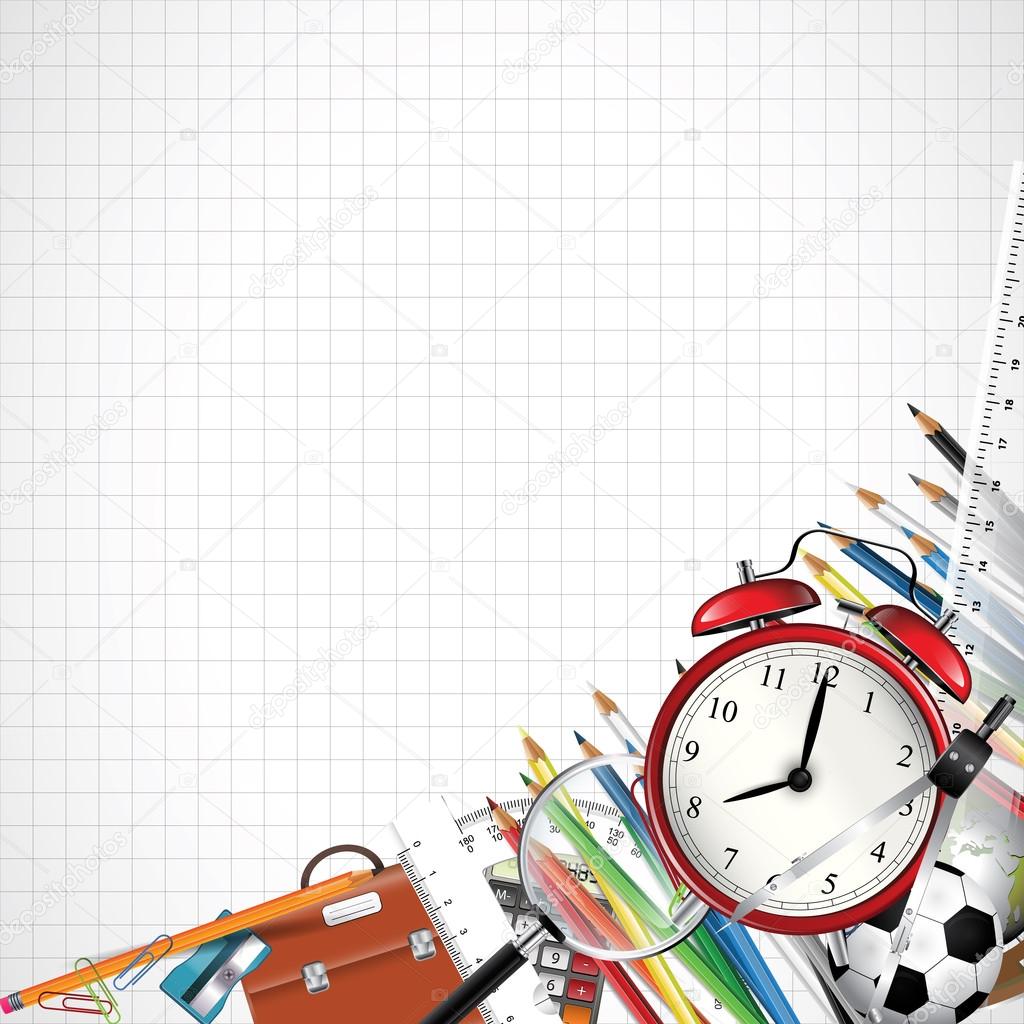 Меры социальной поддержки молодых специалистов
предоставление дополнительного профессионального образования в области управления при условии постановки молодого специалиста в резерв на руководящую должность;
повышение квалификации каждые 3 года;
получение денежных вознаграждений за классное руководство в размере 1000 рублей в месяц;
получения выплат компенсационного характера (за кабинет, за проверку тетрадей, за классное руководство);
получения выплат стимулирующего характера.
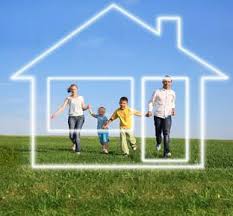 Улучшение жилищных условий
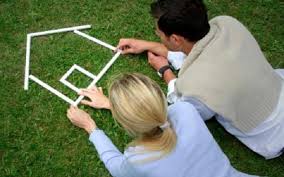 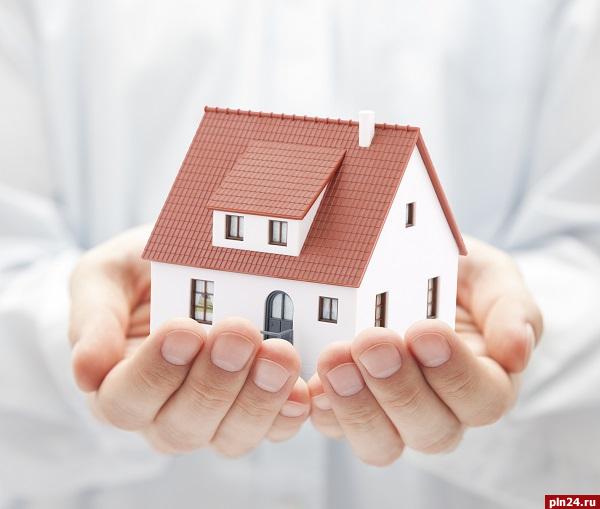 Улучшение жилищных условий
Материальные меры поддержки на муниципальном уровне
Практически во всех районах нормативно
правовыми актами устанавливаются
дополнительные денежные выплаты:
Во всех районах  ежемесячные выплаты от 1000 рублей до 2000 рублей
Единовременные выплаты от 5000 рублей до 15000 рублей в районах, Майнский, Павловский, Радищевский,  Сурский,  Тереньгульский, Вешкаймский, Николаевский, Старокулаткинский, Мелекесский
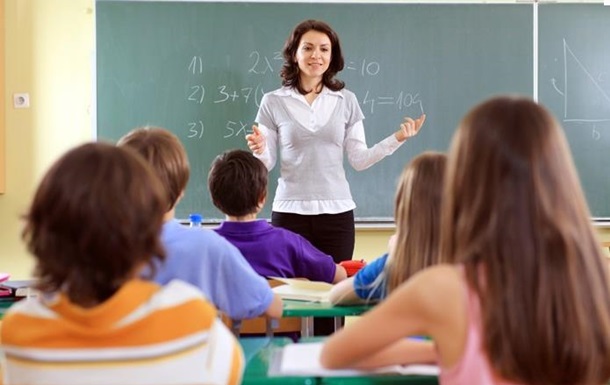 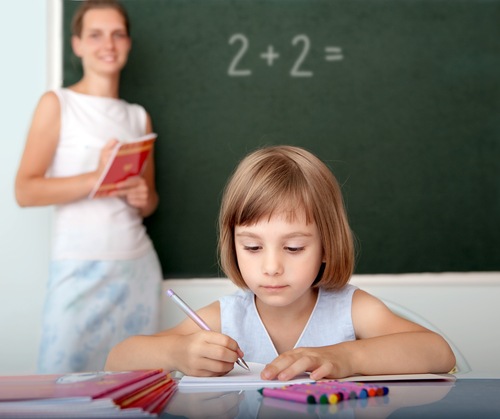 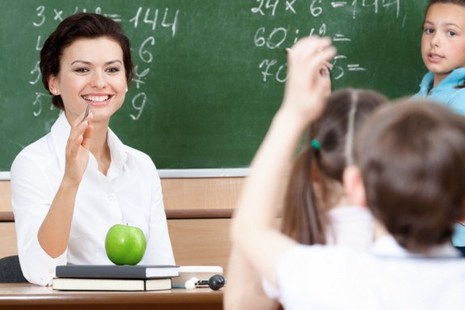 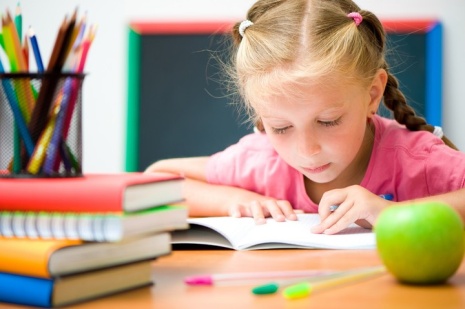 Материальные меры социальной поддержки
Профессиональный рост молодого педагога
Возможности профессионального роста
Учитель-исследователь
Учитель-мастер
Учитель-новатор
Профессиональные конкурсы
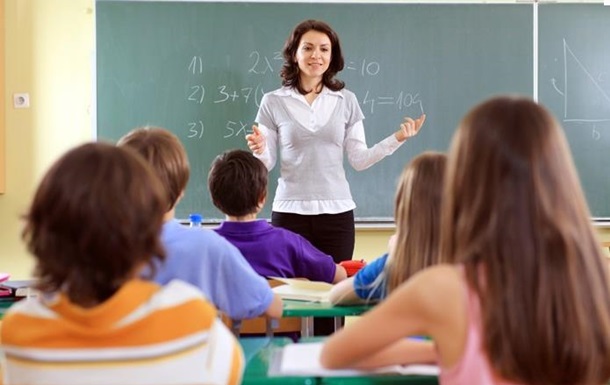 После уроков…
Учитель, которого ждут
«Чтобы быть хорошим преподавателем, нужно любить то, что преподаешь, и любить тех кому преподаешь»
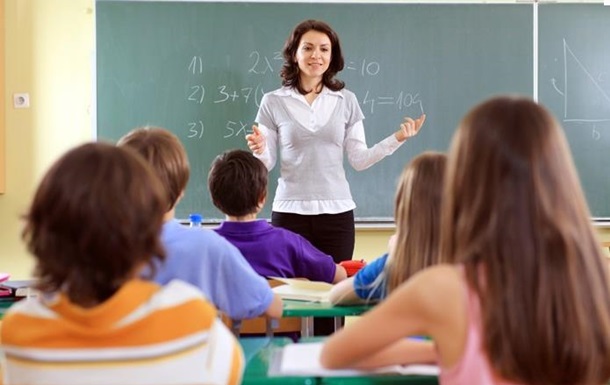 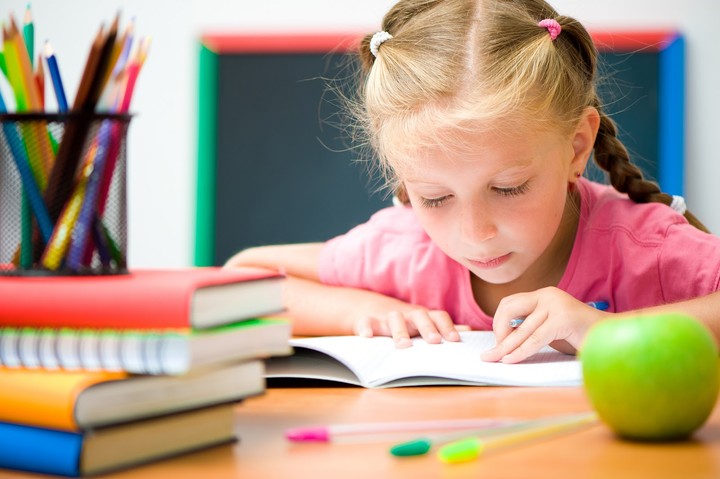 Добро пожаловать в школу!!!
Школа-это мастерская, 
где формируется 
мысль подрастающего поколения, 
надо крепко держать ее в руках, 
если не хочешь выпустить из рук будущее
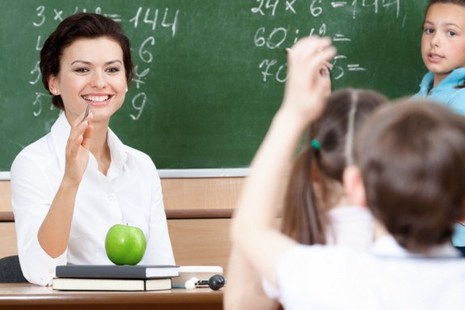